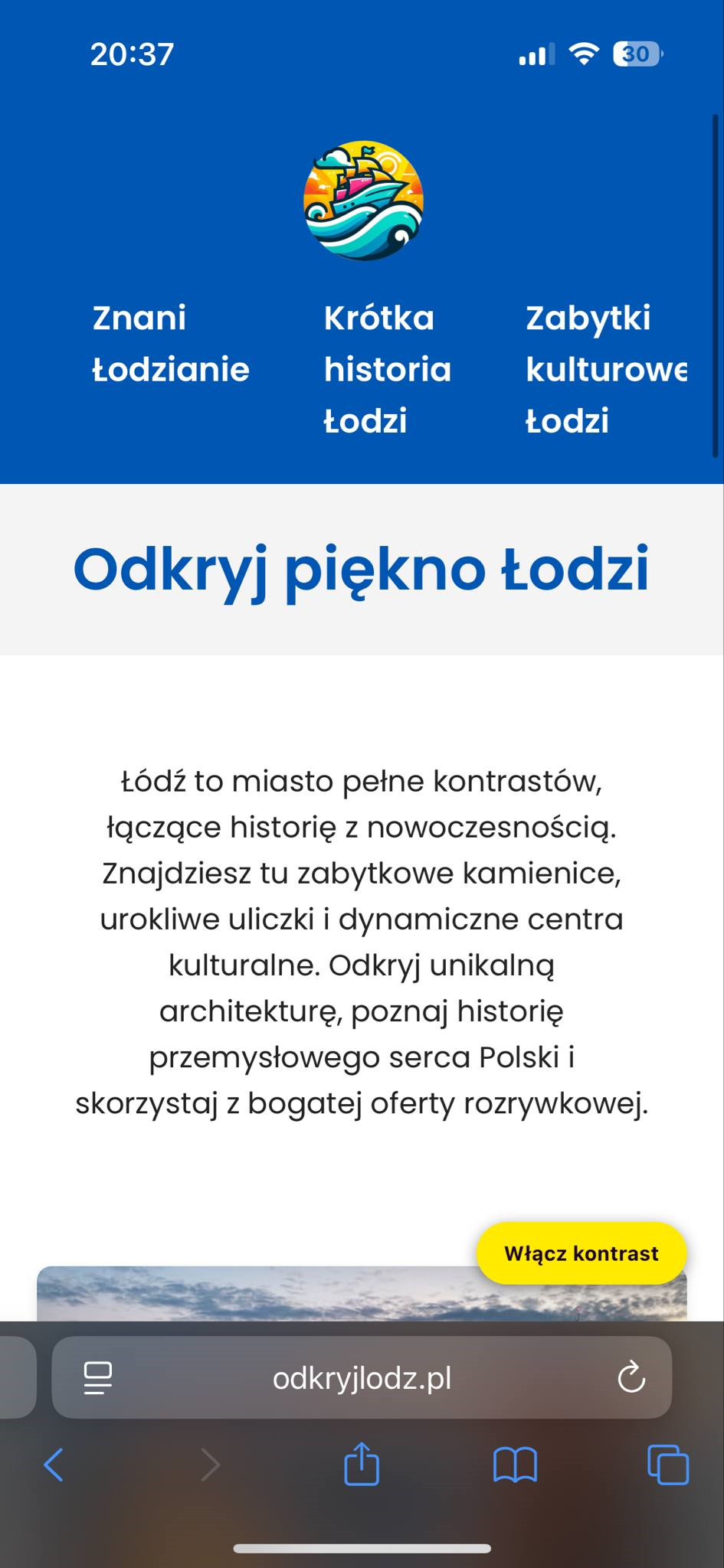 Historia i kultura Łodzi
Bartosz Łobas Kacper Parka Miłosz Cieślak
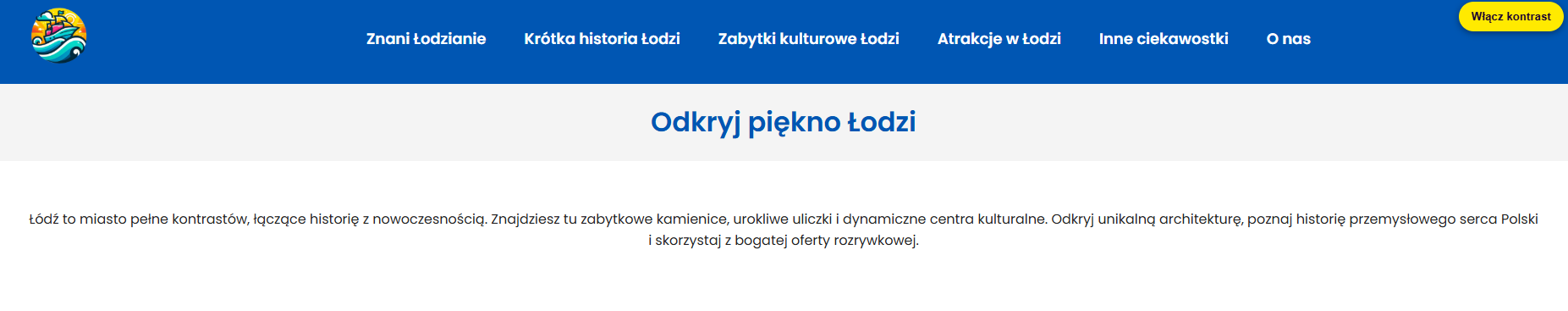 Dlaczego powstała strona?
Pasja do Łodzi i programowania
Wsparcie turystów
Różnorodne tematy
Dostarczamy rzetelne informacje o miejscach historycznych i kulturalnych.
Historia, atrakcje i ciekawostki z życia codziennego Łodzi.
Stworzyliśmy stronę z miłości do naszego miasta i technologii.
Do kogo kierowana jest strona?
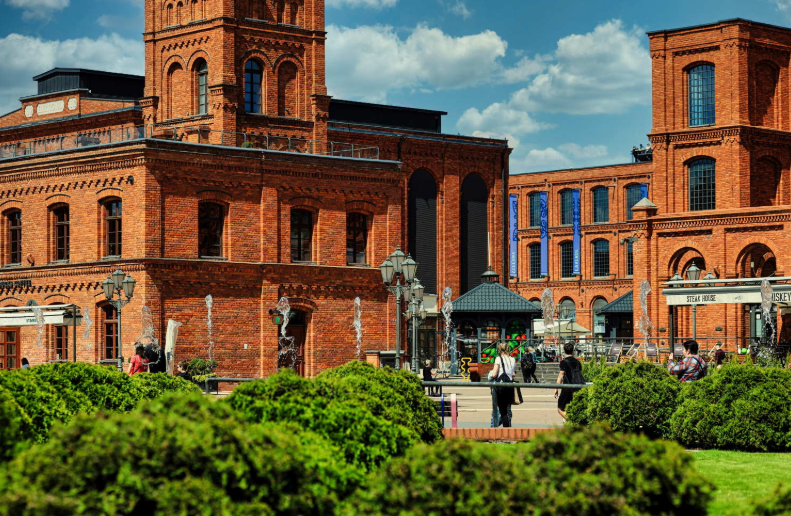 Turystom
Osobom planującym wizytę, chcącym poznać skarby Łodzi.
Mieszkańcom
Ludziom ciekawym historii i kultury swojego miasta.
Budowa strony
Nagłówek i menu
Główna treść i multimedia
Logo i przejrzyste odnośniki do podstron.
Bogate opisy, zdjęcia, filmy i mapy Google.
Interaktywny spis treści ułatwia nawigację.
Opcja wysokiego kontrastu dla lepszej dostępności.
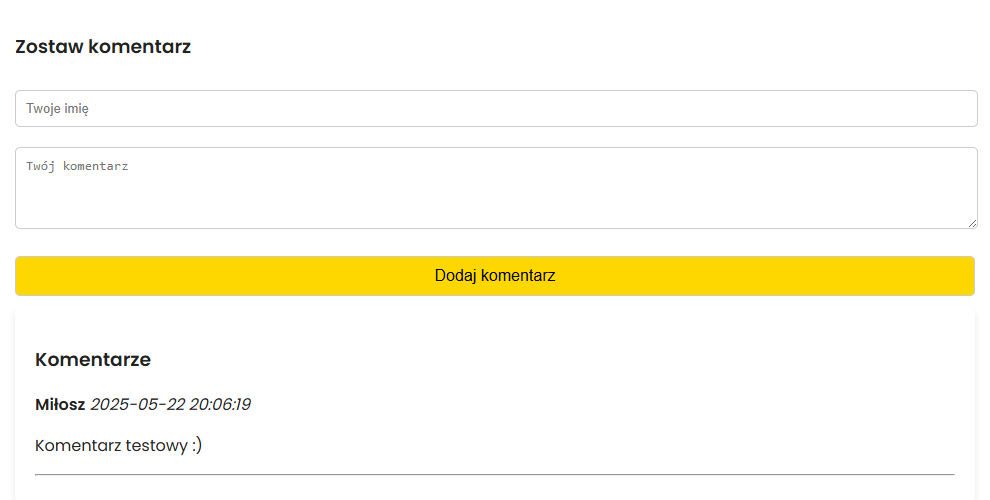 Społeczność
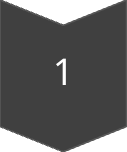 System komentarzy
Użytkownicy mogą dzielić się opiniami i sugestiami.
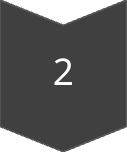 Rozwój strony
Stałe udoskonalanie na podstawie feedbacku.
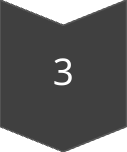 Budowanie społeczności
Wspólna platforma dla miłośników Łodzi.
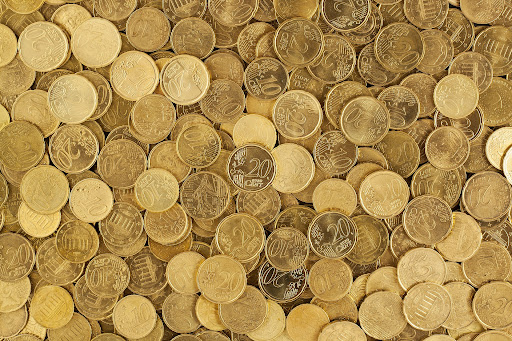 Koszty domeny (średnie)
Typ domeny
Cena rejestracji (1 rok)
Odnowienie (roczne)
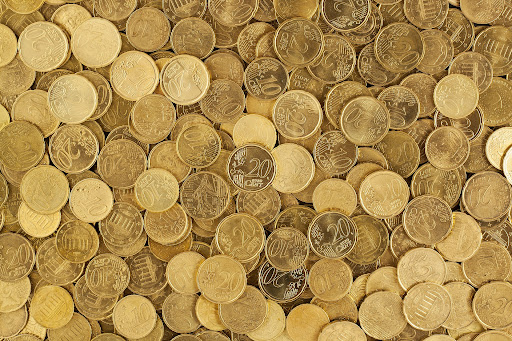 .pl
10–20 zł
50–120 zł
.com
30–50 zł
50–70 zł
.eu, .org
15–60 zł
60–100 zł
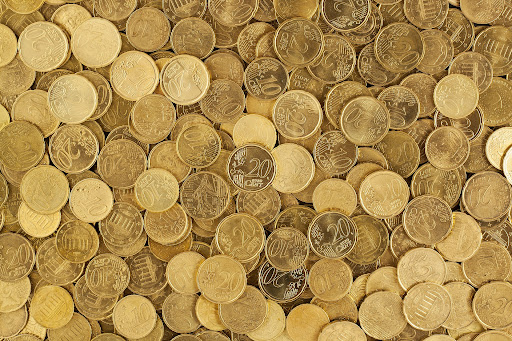 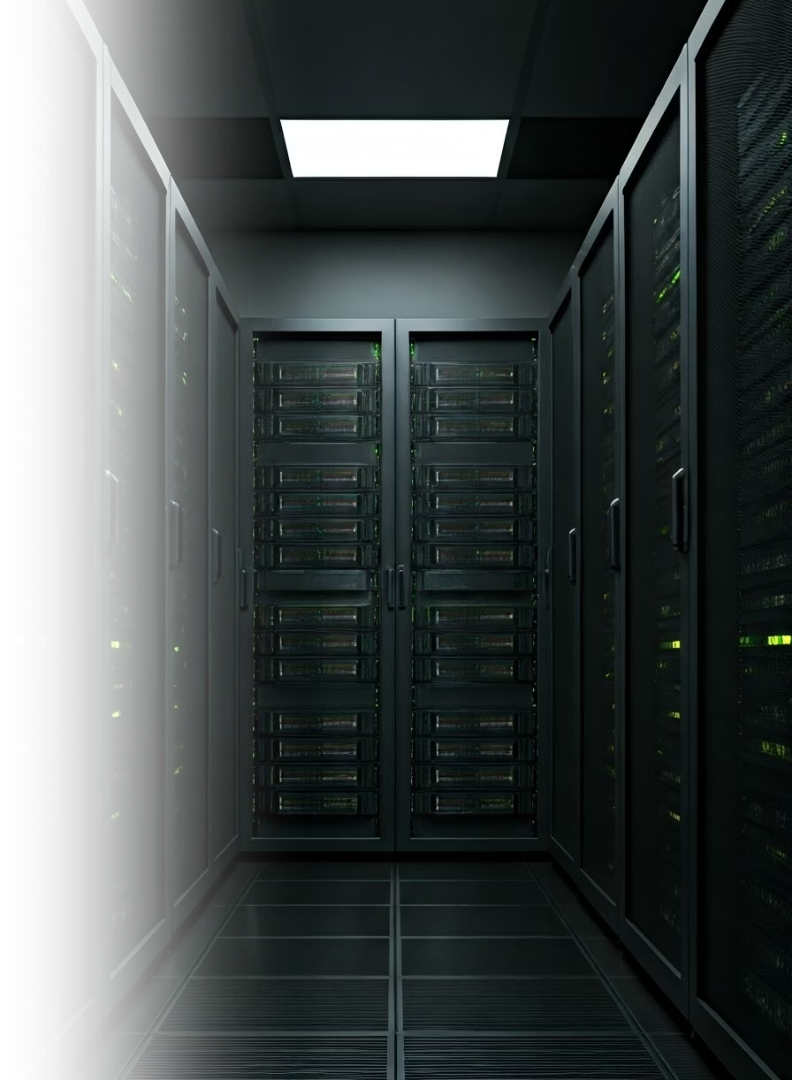 Koszty hostingu (średnie)
Hosting współdzielony
VPS
Najtańszy, idealny dla stron informacyjnych. 100–300 zł rocznie.
Większa wydajność dla stron z ruchem. 500–1000 zł rocznie.
Serwer dedykowany
Specjalistyczne rozwiązanie dla dużych portali. Od 1500 zł rocznie.
Przewidywany budżet tworzenia strony
Projekt graficzny
Zawartość i multimedia
Indywidualny lub szablonowy - bez kosztów.
Profesjonalne teksty, zdjęcia, wideo i mapy.
Kodowanie
Panel CMS
Front-end i prosty back-end z JavaScript i PHP.
Samodzielna edycja treści dzięki WordPress.
Responsywność i dostępność
Hosting i domena
Dostosowanie do urządzeń i trybu wysokiego kontrastu.
Roczne utrzymanie na platformach hostingowych.
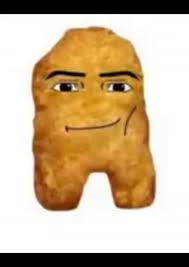 Koszty domeny i hostingu (nasze)
Nasz roczny koszt miesięczny utrzymania domeny i hostingu wynosi około 25,50 zł.